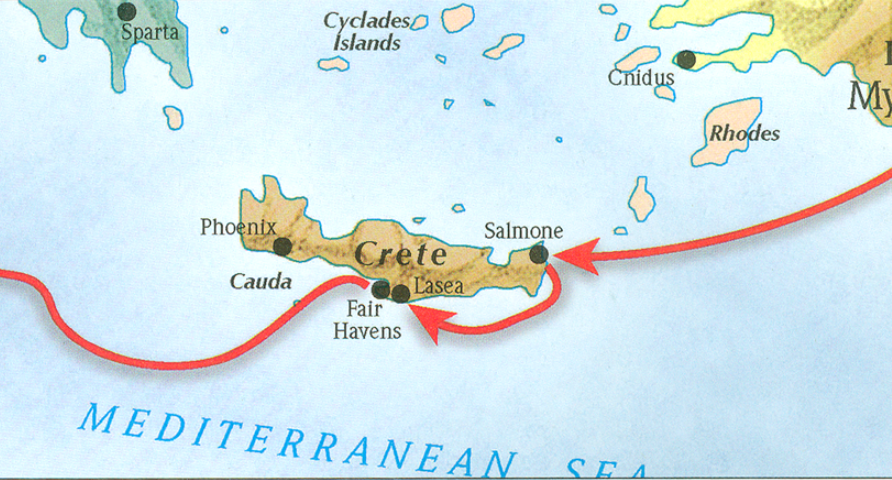 The book of Titus
Worthy of the Gospel
Introduction
The Book of Titus
8 Questions?
Who wrote it?
What do we know about the author?
Who was the book written to?
When was the book written?
Where was the book written from?
What’s the purpose of the book?
What’s in the book? (Outline)
What makes this book unique?
8 Questions?
Who wrote it?
What do we know about the author?
Who was the book written to?
When was the book written?
Where was the book written from?
What’s the purpose of the book?
What’s in the book? (Outline)
What makes this book unique?
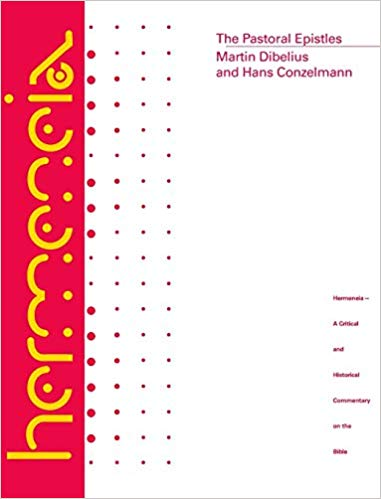 Dibelius and Conzelmann:
“The style of the polemic against heresy is unlike that of the earlier (authentic) Pauline writings.”
“The situations reflected in the Pastorals do not seem to fit the life of Paul as told by Acts and Paul’s undisputed writings.”
Dibelius and Conzelmann, Hermenia: The Pastoral Epistles: A Commentary on the Pastoral Epistles, Philadelphia, PA, Fortress Press, 1972.
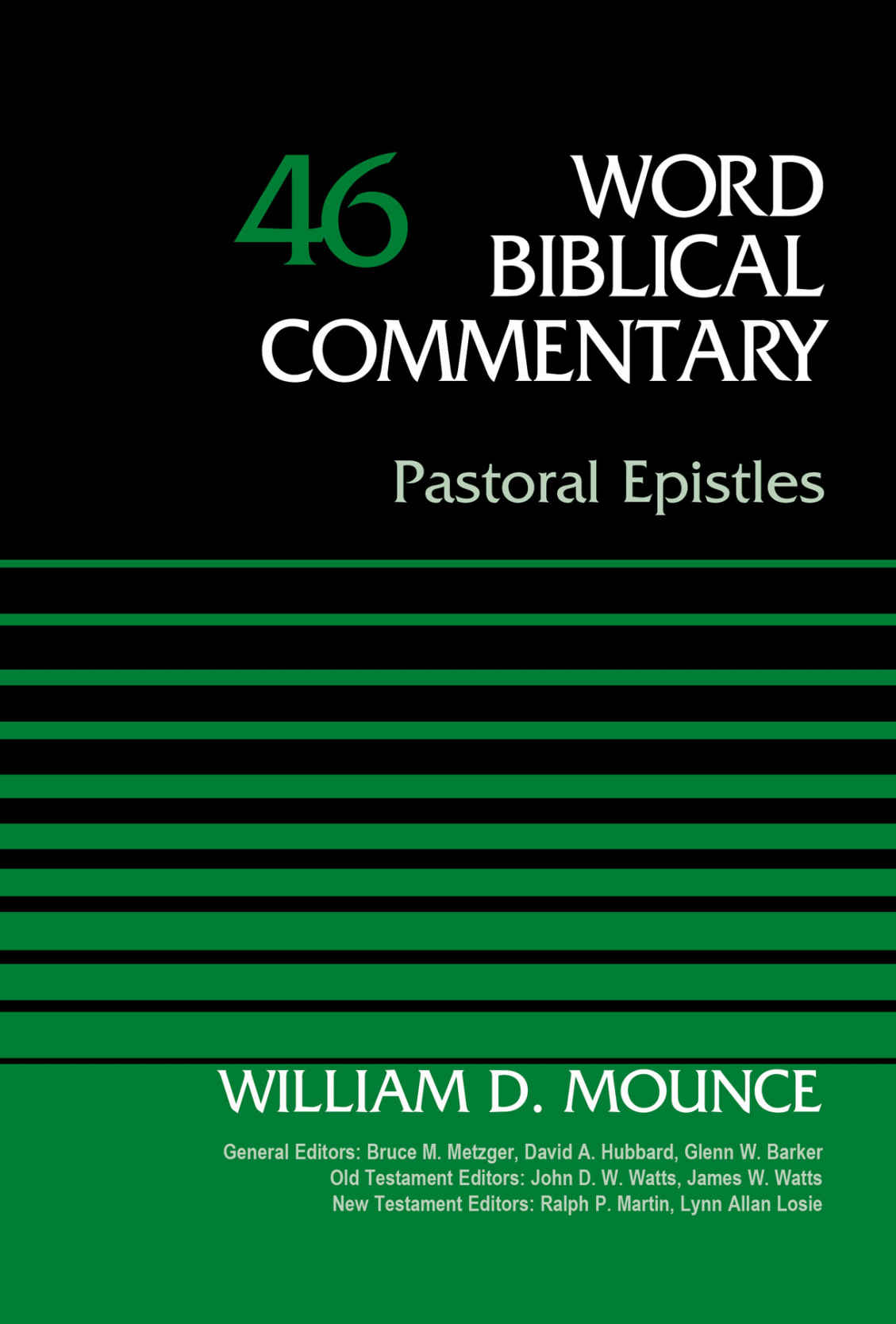 Mounce:
“I propose to begin with the starting point of the PE themselves. They claim to be written by Paul and addressed to two associates in order to answer specific questions…”
Mounce, William D. Pastoral Epistles. Vol. 46. Word Biblical Commentary. Dallas: Word, Incorporated, 2000, 47.
Titus 1:1
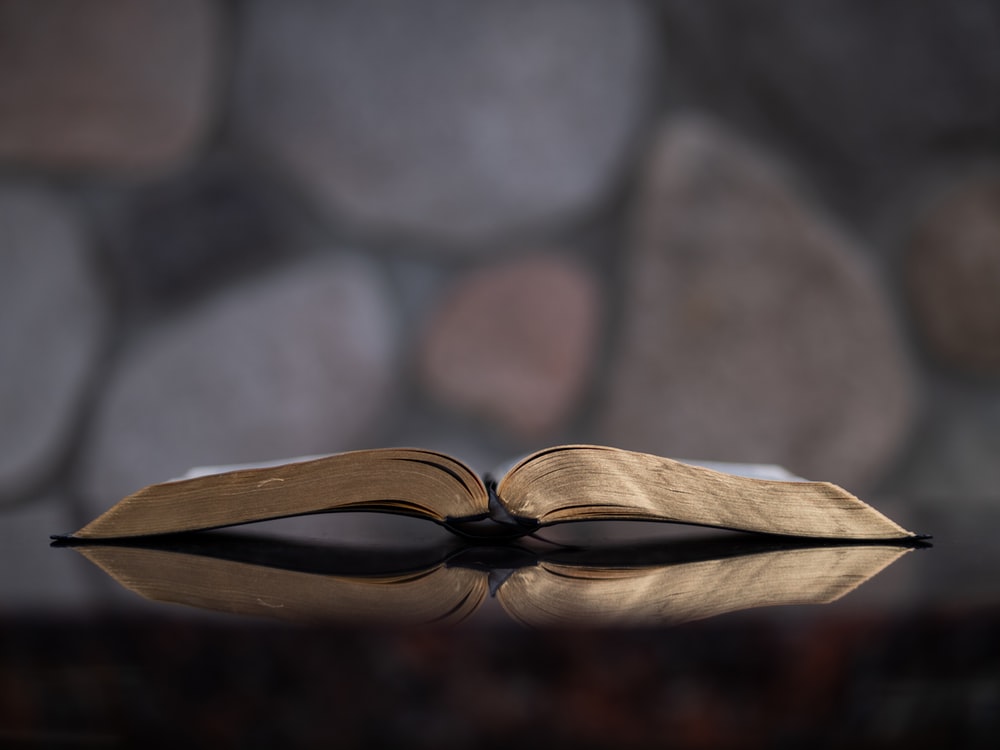 “Paul, a bond-servant of God and an apostle of Jesus Christ, for the faith of those chosen of God and the knowledge of the truth which is according to godliness…”
Paul Anton - 1726
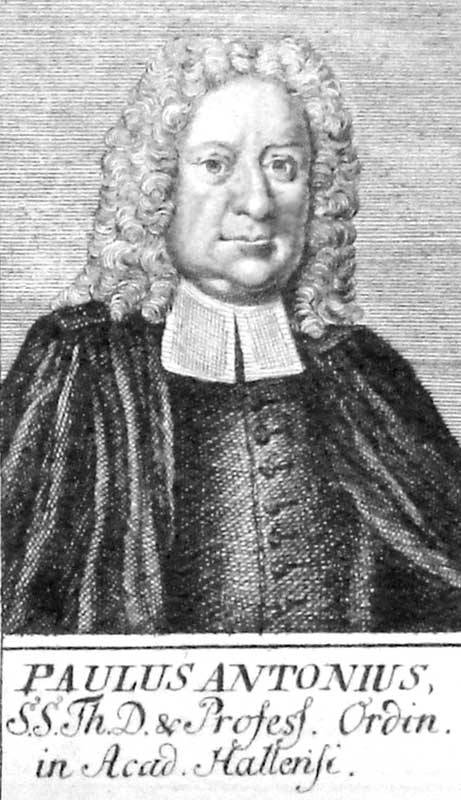 “Pastoral Epistles”
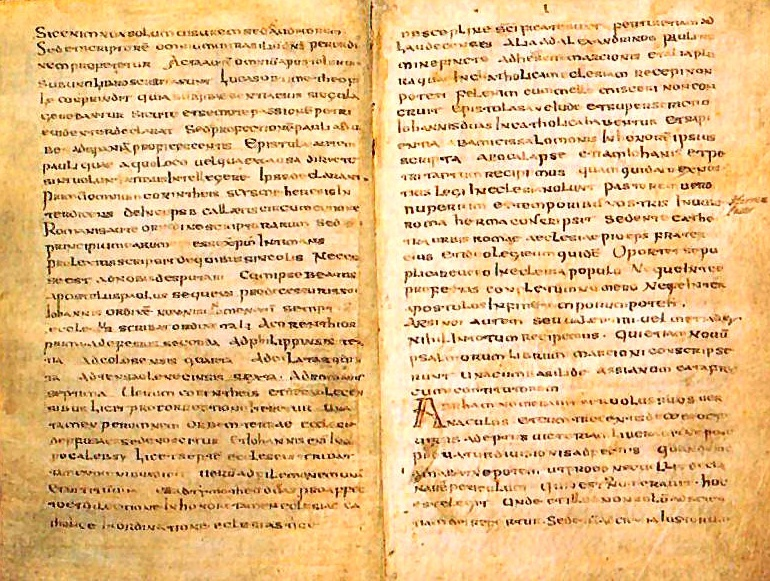 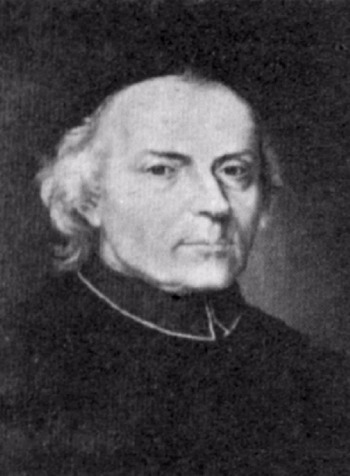 Ludovico Muratori
The Muratorian Fragment, Ad 180
8 Questions?
Who wrote it? -Paul the Apostle


What do we know about the author? 


Who was the book written to?
8 Questions?
Who wrote it? -Paul the Apostle


What do we know about the author? 


Who was the book written to?
What do we know about Paul?
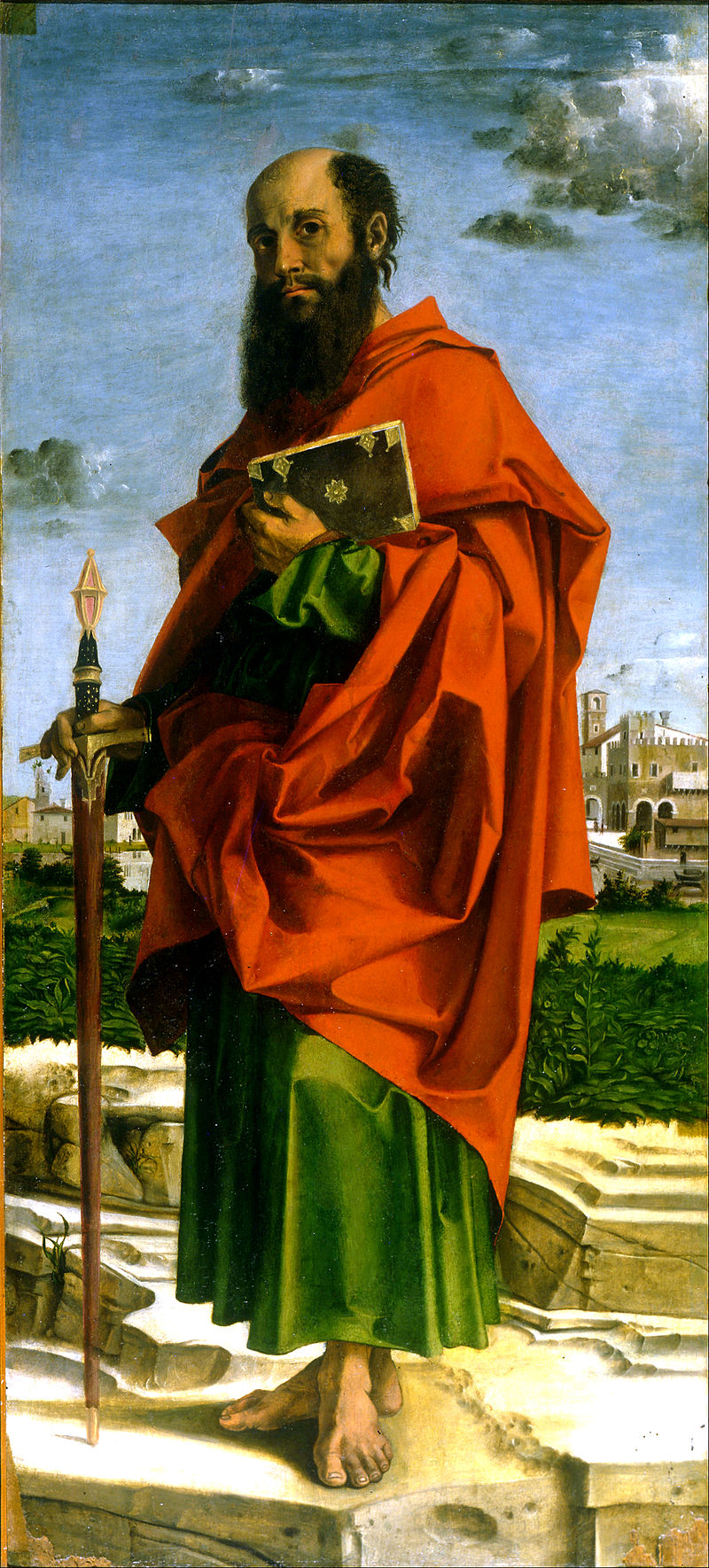 Born around AD 10
An Israelite, Tribe of Benjamin, Pharisee (Phil 3:5)
Raised in Jerusalem, educated in Tarsus (Acts 26:4-5)
Mentored by Gamaliel (Acts 21:40
Fluent in Hebrew (Acts 21:40)
From Tarsus of Cecilia (Acts 9:11; 21:39)
Roman citizen (Acts 22:25-28)
Saul (Hebrew- šā˒ûl) / Paul (Grk – Paulos)
Persecutor of the Church
Converted by Christ Himself (Acts 9)
Instrument and sufferer of Christ (Acts 9:16)
Greatest missionary and theologian 
Greatest contributor to the Bible (13 books)
Bartolomeo Montagna - Saint Paul
8 Questions?
Who wrote it? -Paul the Apostle


What do we know about the author? – Greatest missionary, theologian, and contributor of the NT.  


Who was the book written to?
Titus 1:4a
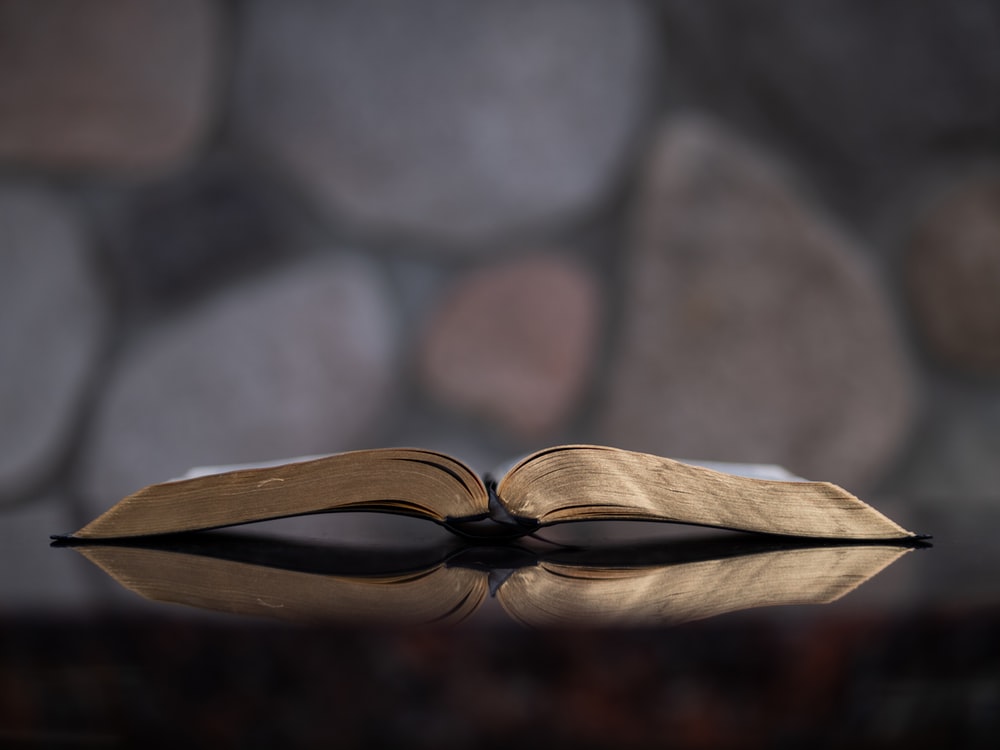 “To Titus, my true child in a common faith…”
Who was the book written to?
Titus
A believer in Christ (1:4)
Brother to Paul (2 Cor 2:13)
Reliable (2 Cor 7:6)
Greek Gentile (Gal 2:3)
Test case in the Jerusalem Council of AD 49 (Gal2:1-4; Acts 11:27-30)
Courier for 2 Corinthians letter
Minister to Corinth believers
Loved God’s people (2 Cor 8:16-17)
Joy to Paul (2 Cor 7:13)
Prominent church leader in Crete (Titus 1:5)
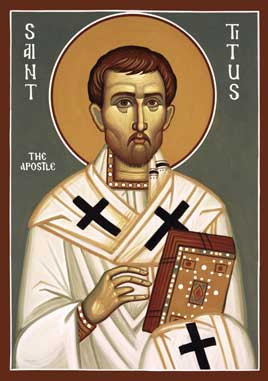 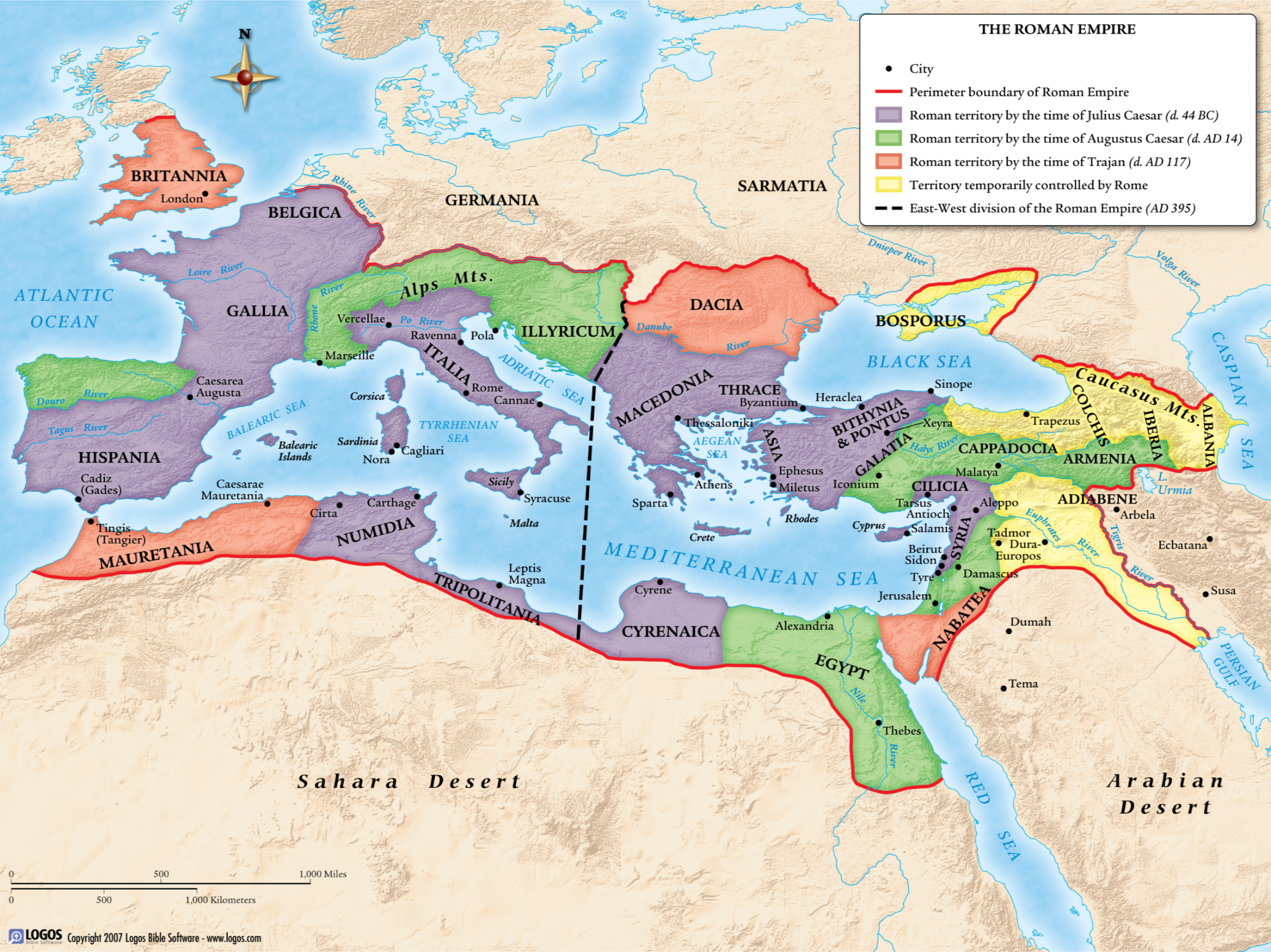 The Roman Empire
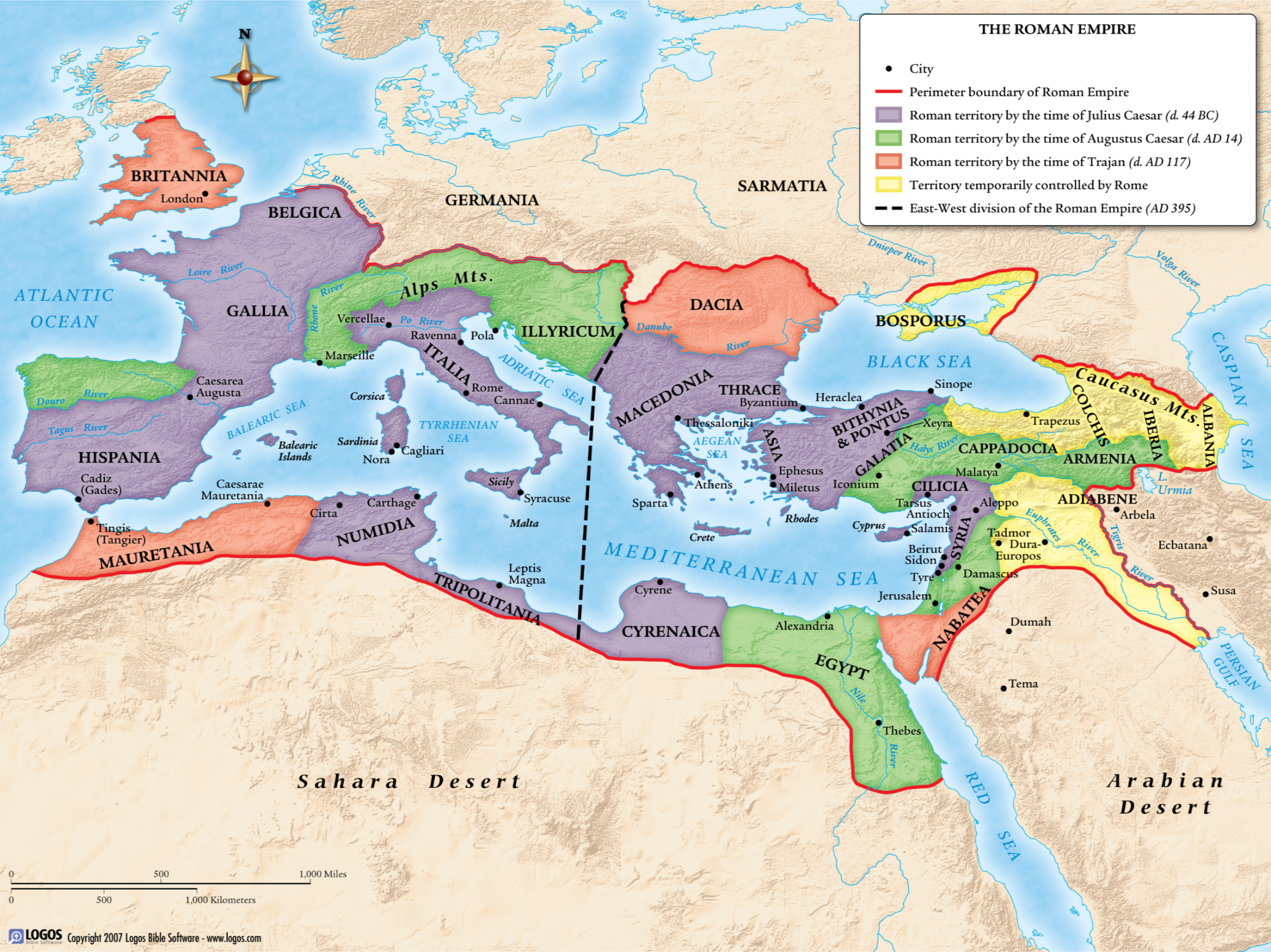 The Roman Empire
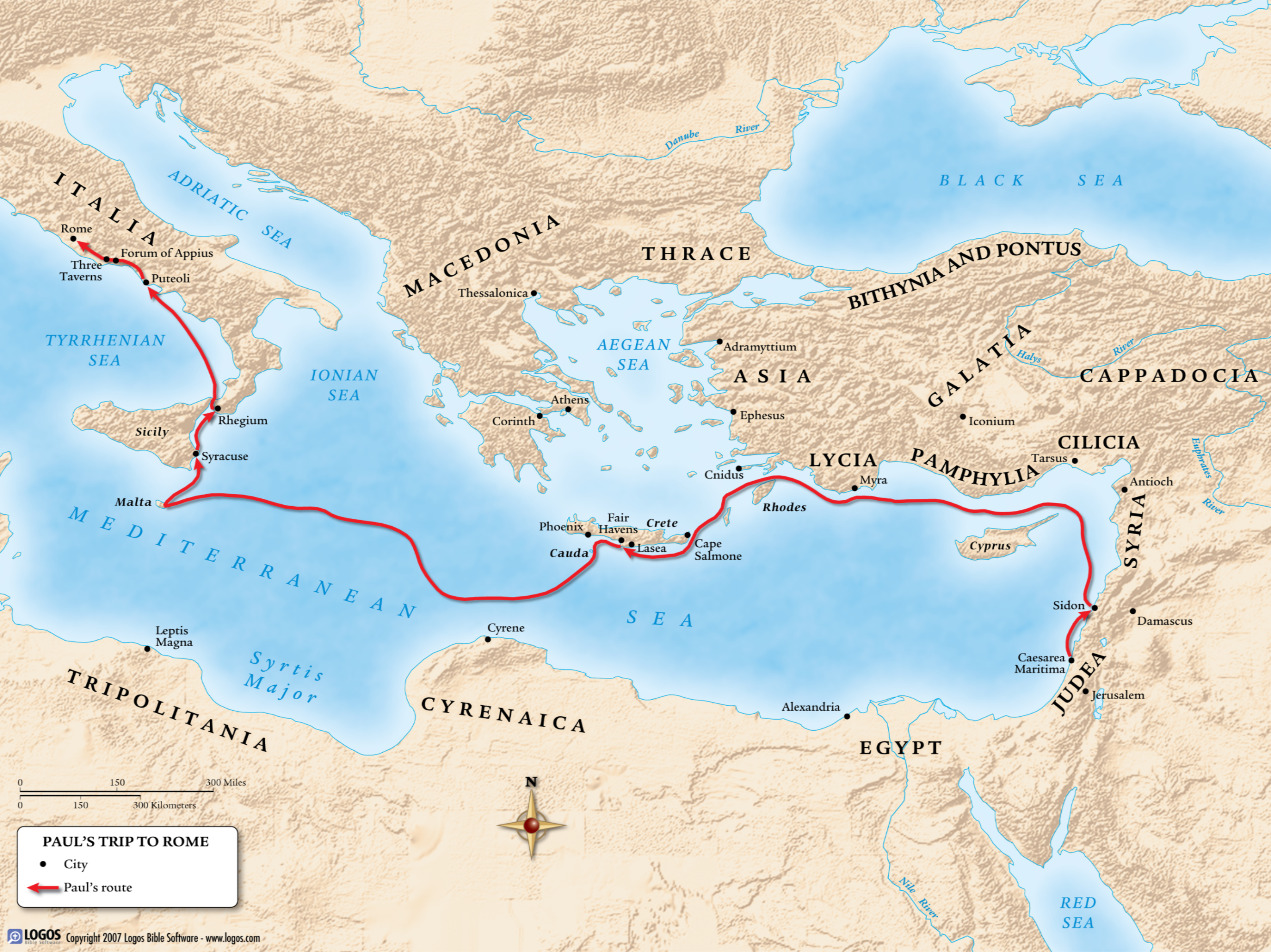 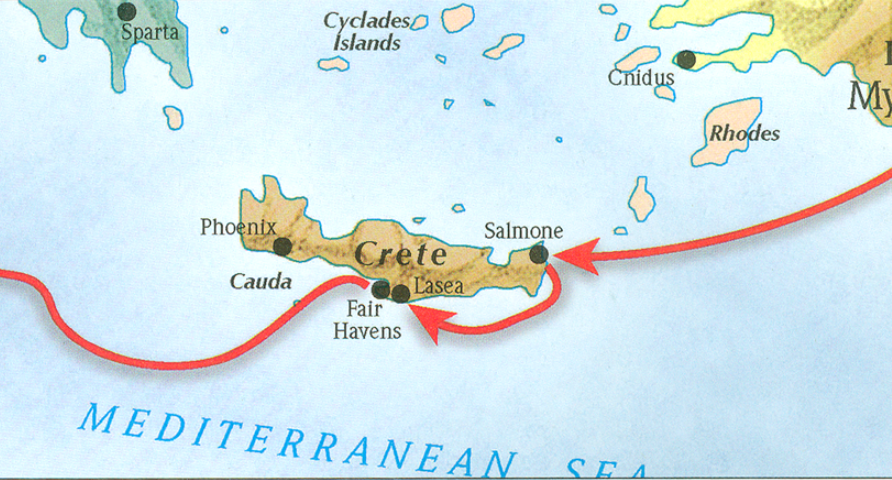 Acts 27:7-8
Titus 1:5
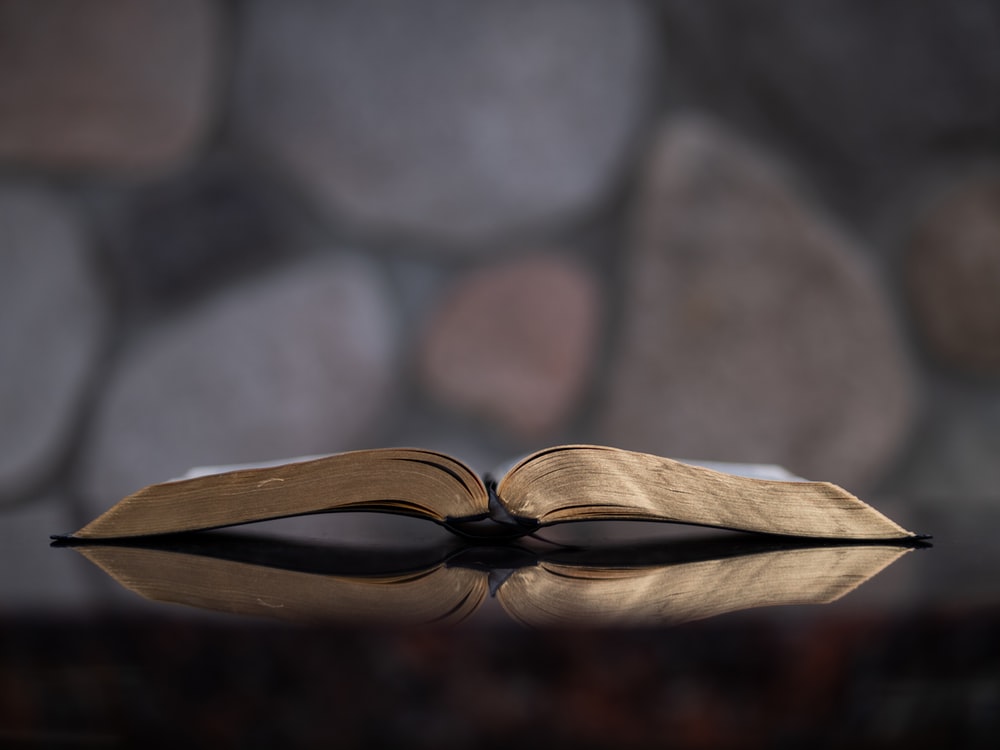 “For this reason I left you in Crete, that you would set in order what remains and appoint elders in every city as I directed you…”
Who was the book written to?
Titus
A believer in Christ (1:4)
Brother to Paul (2 Cor 2:13)
Reliable (2 Cor 7:6)
Greek Gentile (Gal 2:3)
Test case in the Jerusalem Council of AD 49 (Gal2:1-4; Acts 11:27-30)
Courier for 2 Corinthians letter
Minister to Corinth believers
Loved God’s people (2 Cor 8:16-17)
Joy to Paul (2 Cor 7:13)
Prominent church leader in Crete (Titus 1:5) 
Left for ministry to Dalmatia (2 Tim 4:10)
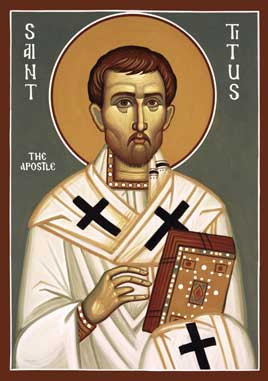 8 Questions?
Who wrote it? -Paul the Apostle


What do we know about the author? – Greatest missionary, theologian, and contributor of the NT.  


Who was the book written to? - Titus
8 Questions?
When was the book written?


Where was the book written? 


What is the purpose of the book?
Adapted from House, H Wayne. Chronological and Background Charts of the New Testament. Grand Rapids, MI: Zondervan, 1981, 124.
8 Questions?
When was the book written? 
AD 63-66


Where was the book written?



What is the purpose of the book?
8 Questions?
When was the book written? 
AD 63-66


Where was the book written?



What is the purpose of the book?
8 Questions?
When was the book written? 
AD 63-66


Where was the book written? Macedonia


What is the purpose of the book?
Adapted from House, H Wayne. Chronological and Background Charts of the New Testament. Grand Rapids, MI: Zondervan, 1981, 124.
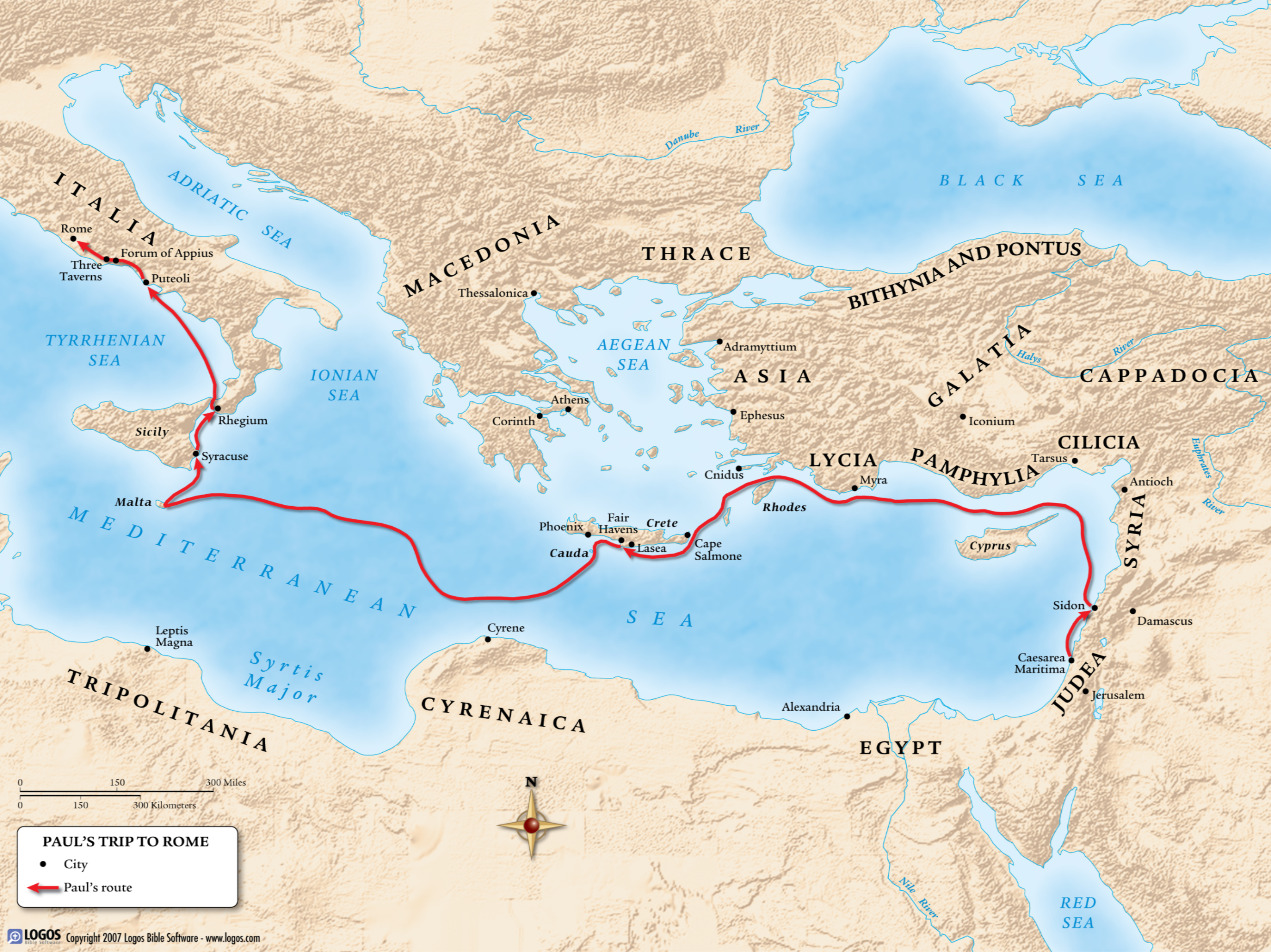 8 Questions?
Who wrote it? -Paul the Apostle


What do we know about the author? – Greatest missionary, theologian, and contributor of the NT.  


Who was the book written to? - Titus
8 Questions?
When was the book written? 
AD 63-66


Where was the book written? Macedonia


What is the purpose of the book?
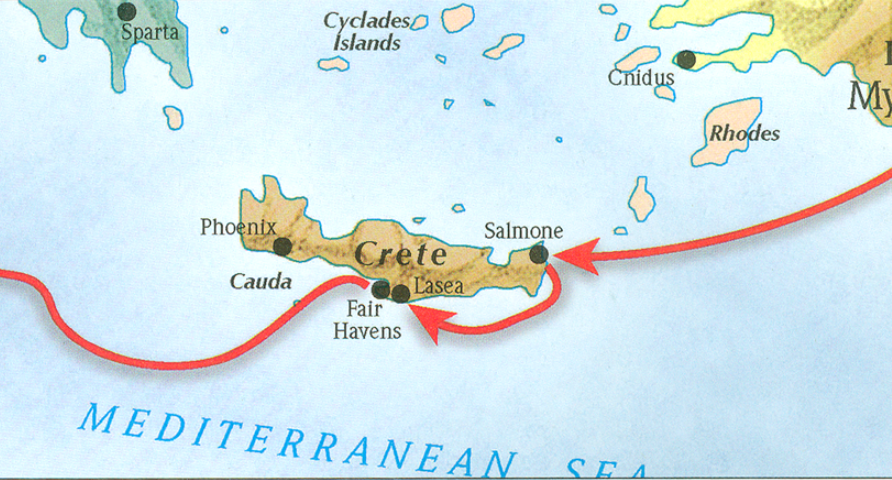 The book of Titus
Worthy of the Gospel